North Atlantic LCCScience Needs and ProjectsBackground
Vision and Mission
2010 Projects (review, status, next steps)
2011 Science Needs Assessment, Workshop & Strategic Plan
2011 Projects approved and status
1
National LCC Objective
To define, design, and deliver landscapes that can sustain natural and cultural resources at desired levels nationwide
North Atlantic LCC - Vision
Landscapes that sustain our natural resources and cultural heritage maintained in a healthy state through active collaboration of conservation partners and partnerships in the North Atlantic region.
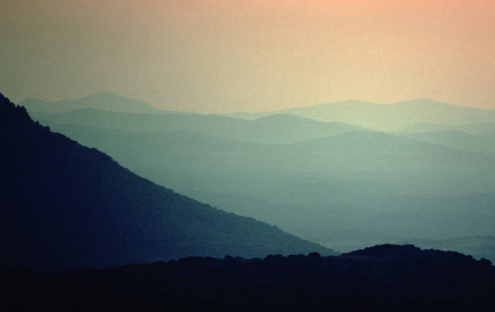 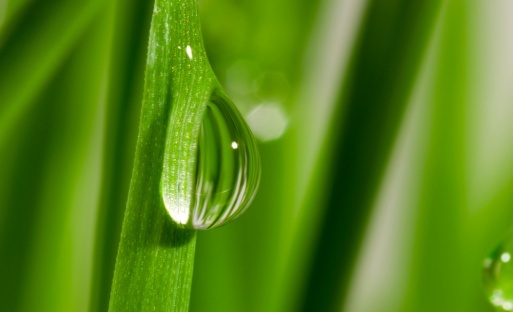 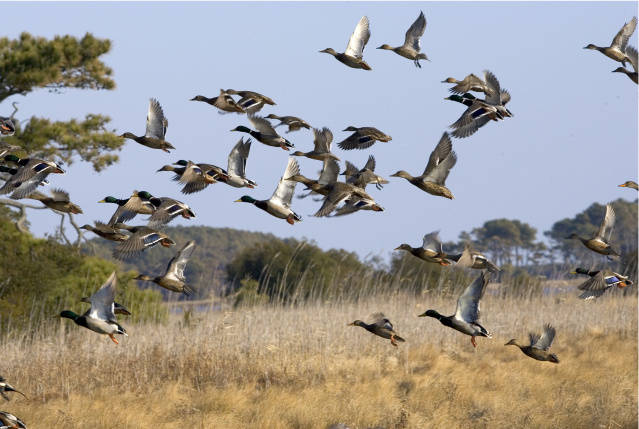 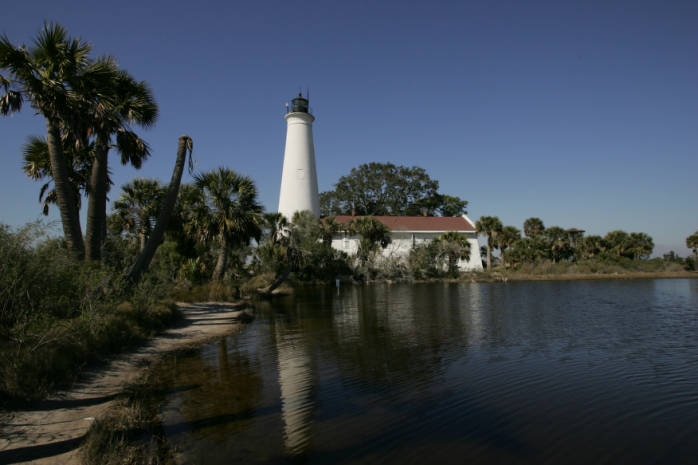 North Atlantic LCC - Mission
The North Atlantic Landscape Conservation Cooperative provides a partnership in which the private, state, tribal and federal conservation community works together to address increasing land use pressures and widespread resource threats and uncertainties amplified by a rapidly changing climate.
The partners and partnerships in the cooperative address these regional threats and uncertainties by agreeing on common goals for land, water, fish, wildlife, plant and cultural resources and jointly developing the scientific information and tools needed to prioritize and guide more effective conservation actions by partners toward those goals.
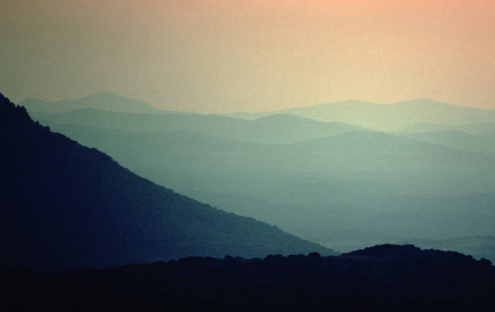 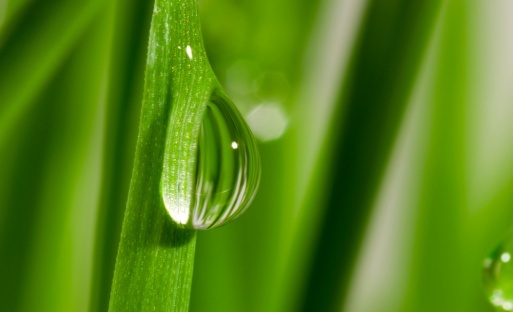 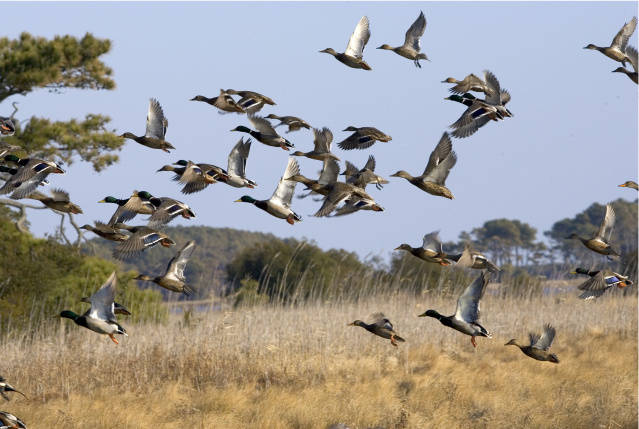 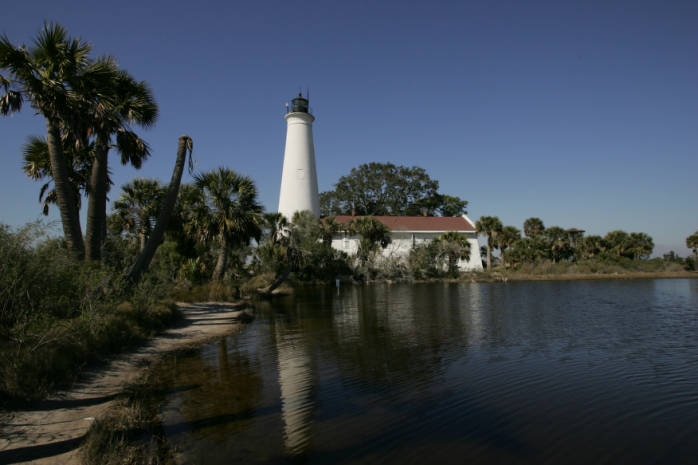 North Atlantic LCCComponents of Mission
Ecological Planning
Conservation Design
Conservation Adoption and Delivery
Monitoring and Evaluation
Research
Information Management
Communication and Outreach
Coordination & Organization
4
Initial North Atlantic LCC Projects
Regional Climate Change Vulnerability Assessments – Habitat and Species
Landscape Change & Decision Support Tools
Coastal 
Sea level rise, beaches and piping plovers
Aquatic
Stream flow, temperature, and brook trout
Terrestrial 
Species/habitat
Ecological integrity
Connectivity
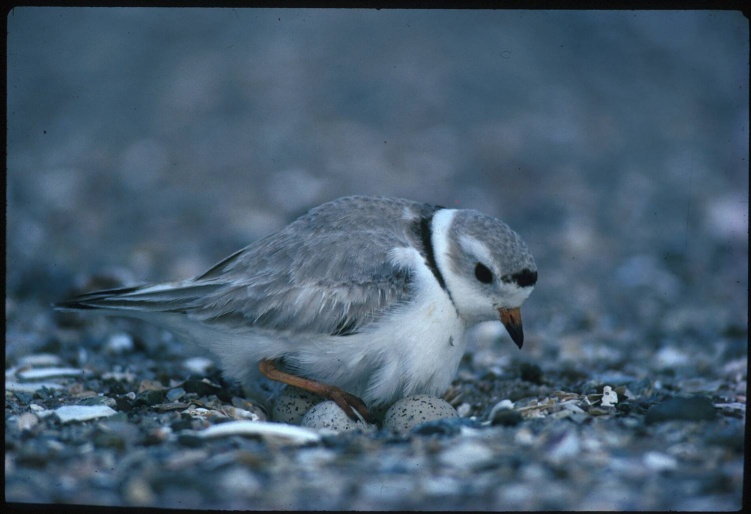 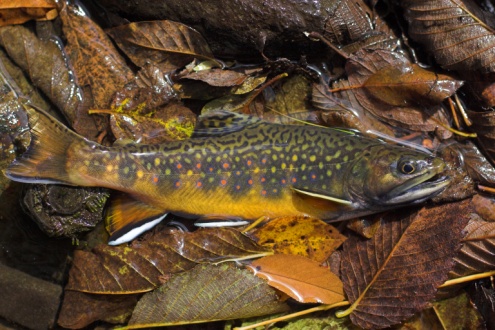 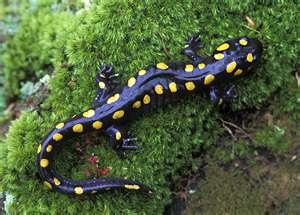 5
[Speaker Notes: Initial projects funded last year include a regional climate change vulnerability assessment and landscape change analyses and related decision support tools for coastal aquatic and terrrestrial systems.  What these project have in common is that they are foundational projects that help us understand how land use change and climate change are going to affect landscapes habitats and species and how that information should inform our decisions]
North Atlantic LCCScience Needs Assessment
Request for Science Needs (Jan. 5- Feb. 25)
207 needs submitted
Needs by component
Monitoring - 34
Ecological Planning - 39
Conservation Design - 68
Research - 46
Conservation Adoption- 5
Information Management - 15
6
North Atlantic LCCScience Needs Assessment
Request for Science Needs (Jan. 5- Feb. 25)
207 needs submitted
Needs by system
Coastal- 73
Terrestrial- 97 
Aquatic- 37
7
North Atlantic LCCNeeds Review Process
Criteria for Prioritizing Needs for LCC
Foundational needs for landscape conservation
Address major threats and uncertainties to sustaining natural or cultural resources
Landscape or regional in scale
Can be applied to multiple species
Will inform conservation decisions and actions
Priorities for existing partnerships
8
North Atlantic LCCNeeds Review Process
Criteria for Prioritizing Needs for LCC
Foundational needs for landscape conservation
Address major threats and uncertainties to sustaining natural or cultural resources
Landscape or regional in scale
Can be applied to multiple species
Will inform conservation decisions and actions
Priorities for existing partnerships
9
North Atlantic LCC2011 Needs Review Results (8a)
17 top common science needs
3 aquatic, 4 coastal,  6 terrestrial, 4 multiple
4 top information management needs
Linked to about 80 more specific needs and projects

Top needs with clearly articulated projects supported by regional partnership
10
North Atlantic LCCRecommended Projects
Assessing Priority Amphibian and Reptile Conservation Areas (PARCAs) and Vulnerability to Climate Change
Mapping the Distribution, Abundance and Risk Assessment of Marine Birds in the Northwest Atlantic
11
Assessing Priority Amphibian and Reptile Conservation Areas (PARCAs) and Vulnerability to Climate Change
AFWA, UGA, MCFWRU, NEPARC
Identify PARCAs
Project regions of climate suitability for priority amphibians and reptiles
Assessment of resiliency of PARCAs identified with respect to those that may provide refugia as the climate changes
Identify data gaps
12
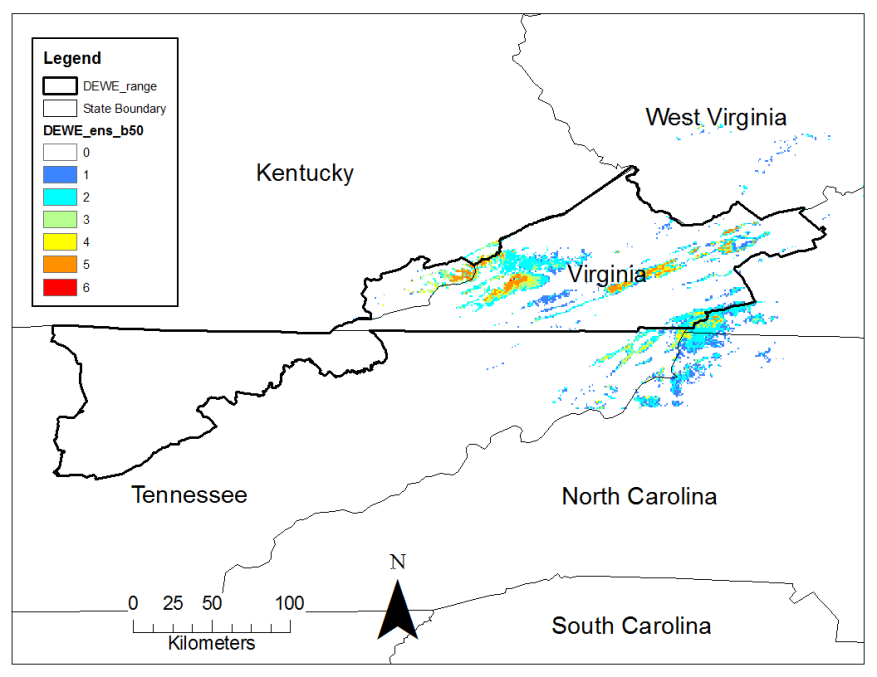 Assessing Priority Amphibian and Reptile Conservation Areas (PARCAs) and Vulnerability to Climate Change
13
Mapping the Distribution, Abundance and Risk Assessment of Marine Birds in the Northwest Atlantic
ACJV, BRI, NOAA, CUNY, FWS, USGS, DE
	Series of maps depicting the distribution, abundance and  areas of high, medium and low risk to marine birds from offshore activities in the northwestern Atlantic Ocean
Collation of historical and extant survey efforts and analyses
Predictive Modeling
Risk Assessment
Model Validation
14
Mapping the Distribution, Abundance and Risk Assessment of Marine Birds in the Northwest Atlantic
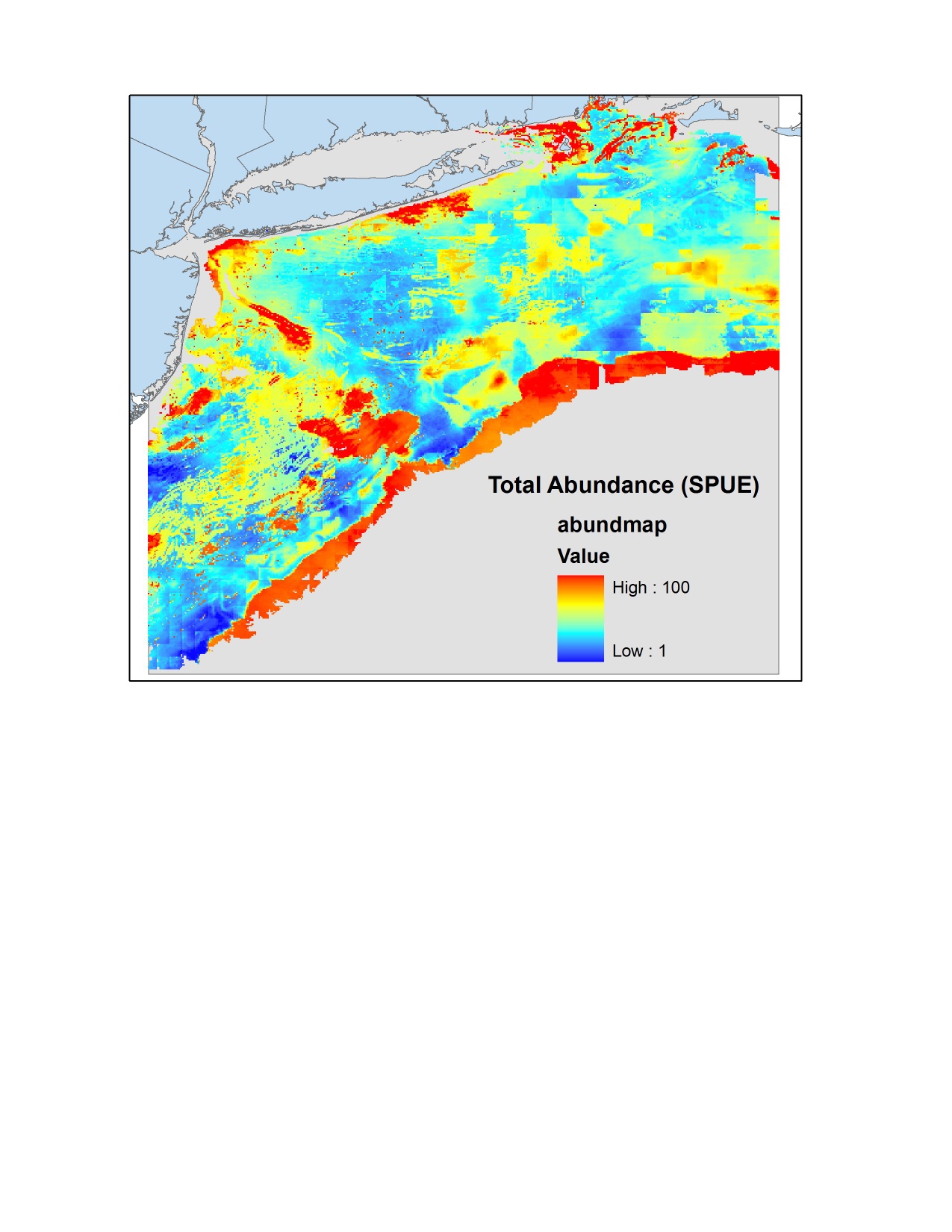 15
GOAL-SETTING
Which species/habitats to conserve, when, how much, and who will work on it?
Northeast 
Conservation Framework
CONSERVATION DESIGN
BIOLOGICAL ASSESSMENT
Where are the best places to conserve the most species and habitats?
What do we know about the status of priority wildlife?
INFORMATION MANAGEMENT
How will we manage the demand for and creation of data?
SCIENCE TRANSLATION
How do we maximize the utility of science?
PRIORITIES/TRIAGE
Which issues demand immediate attention?
MONITORING, EVALUATION AND RESEARCH
CONSERVATION ADOPTION
How do we get the right people in the right places to adopt prescribed  conservation actions?
16
What new information will we gather to support conservation?
ACTION DELIVERY
How will we most efficiently put conservation on the ground?
North Atlantic LCCNext Steps with Existing Information
Complete terrestrial habitat map in VA and MD Piedmont
Conservation atlas - compilation, synthesis, modification, translation and adoption of existing spatial data and tools
Pilot implementation of Information Management System
17
North Atlantic LCCFurther Articulation Needed
Work group assessment of next steps for vulnerability of coastal wetlands, beaches and species to sea level rise
Work group assessment of next steps for aquatic mapping and modeling
18
North Atlantic LCCFY 2011 Projects (9)
1-5 approved in August
Work group assessment of next steps for aquatic mapping and modeling
TC recommends support for 6, 7, 9
TC and staff recommend balance go to 10 and 11
TC and staff recommend further articulation of 12 and 13
19